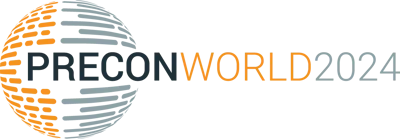 Leading the Horse to Water:
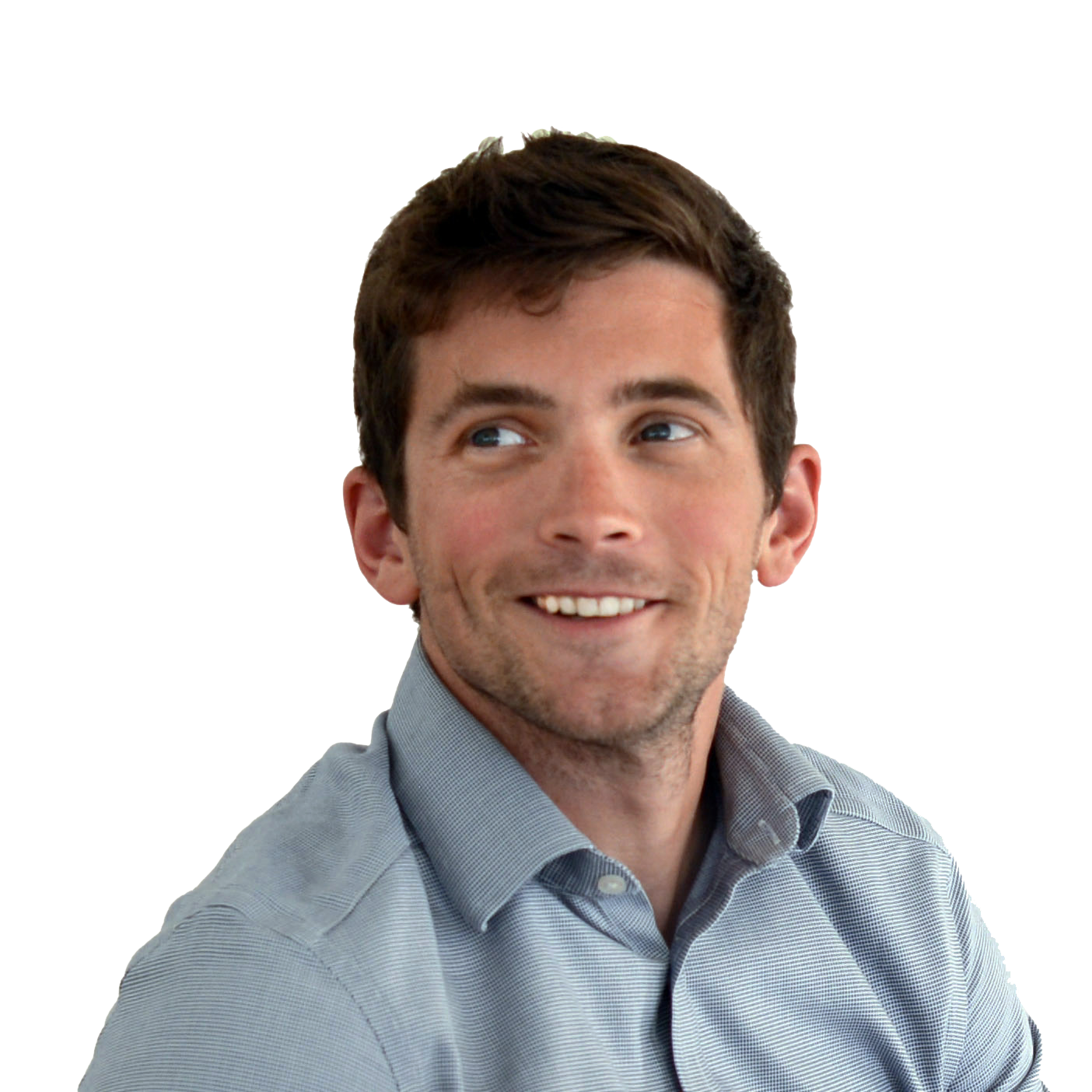 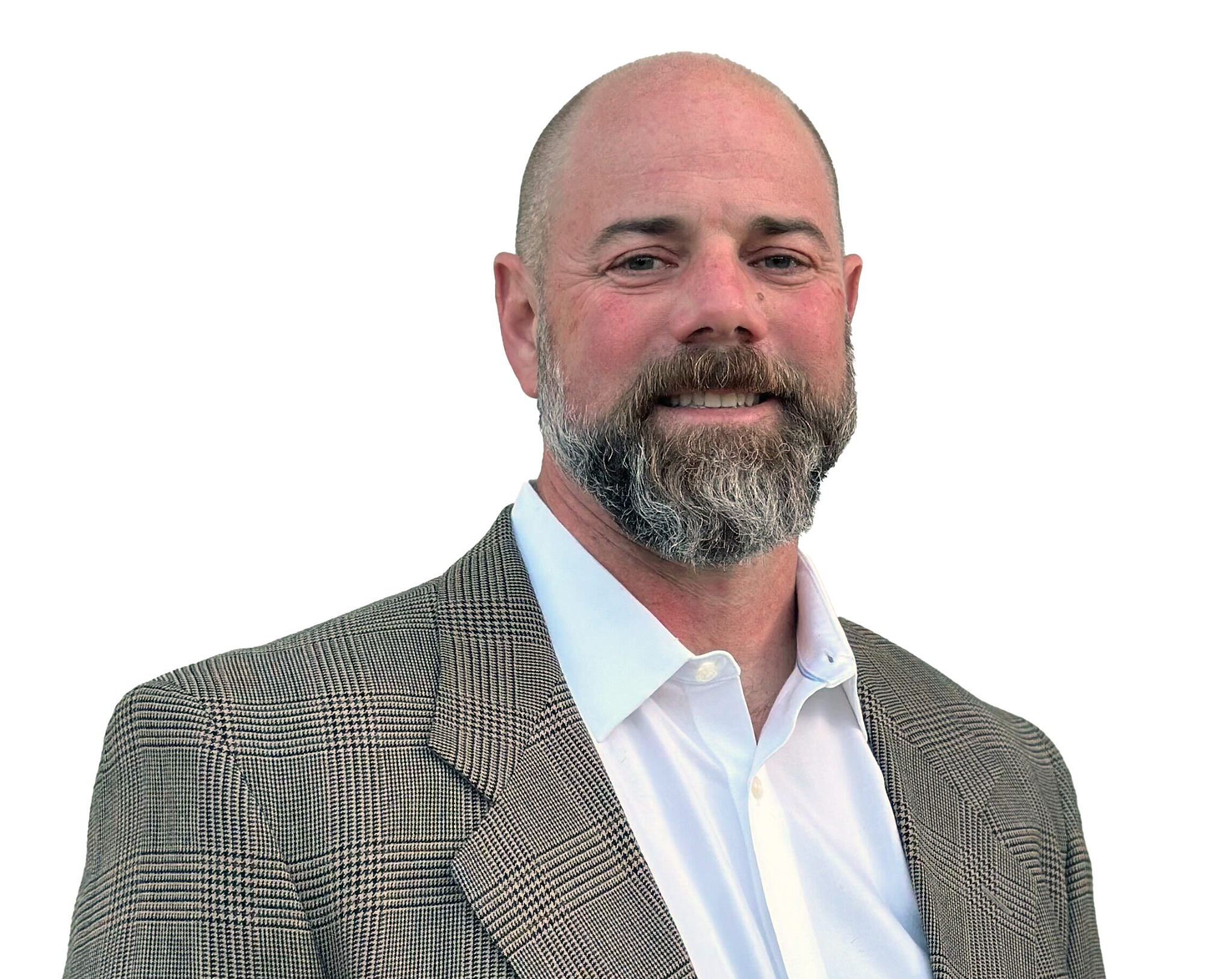 Pitching Collaborative Project Delivery to Owners
Andrew Zukoski
CEO
Jason Brenner
Head of Industry Strategy
Agenda
Introductions
Barriers to Collaboration
What can you do about it
Q&A
Closing
Join connects the right people to the right information at the right time to advance decisions
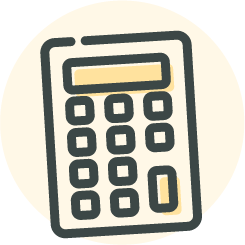 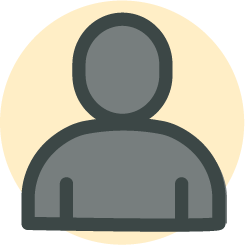 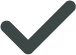 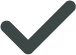 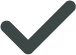 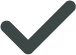 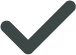 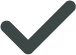 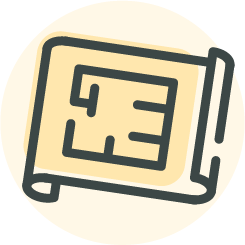 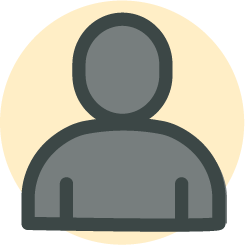 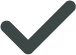 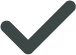 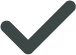 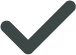 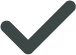 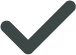 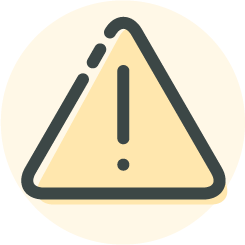 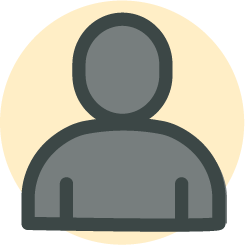 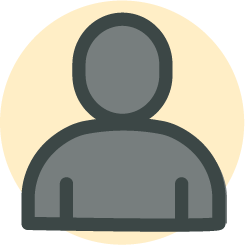 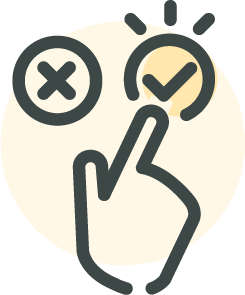 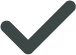 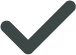 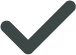 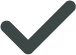 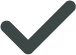 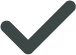 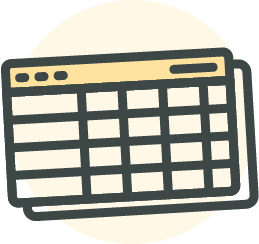 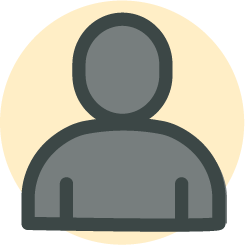 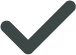 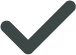 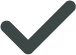 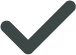 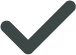 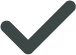 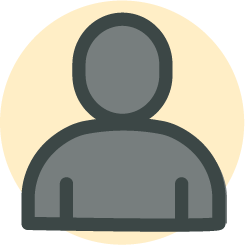 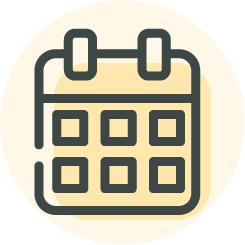 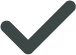 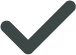 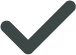 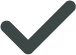 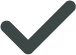 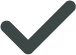 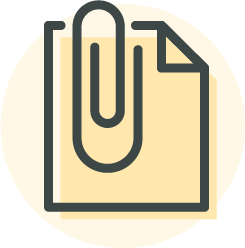 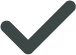 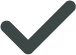 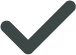 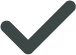 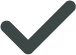 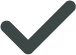 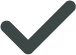 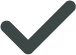 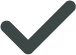 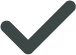 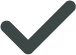 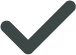 Teams must align expertise & information to reach a decision  … and repeat the process
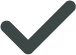 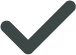 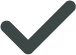 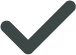 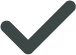 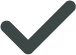 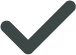 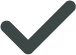 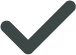 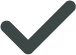 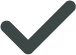 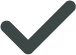 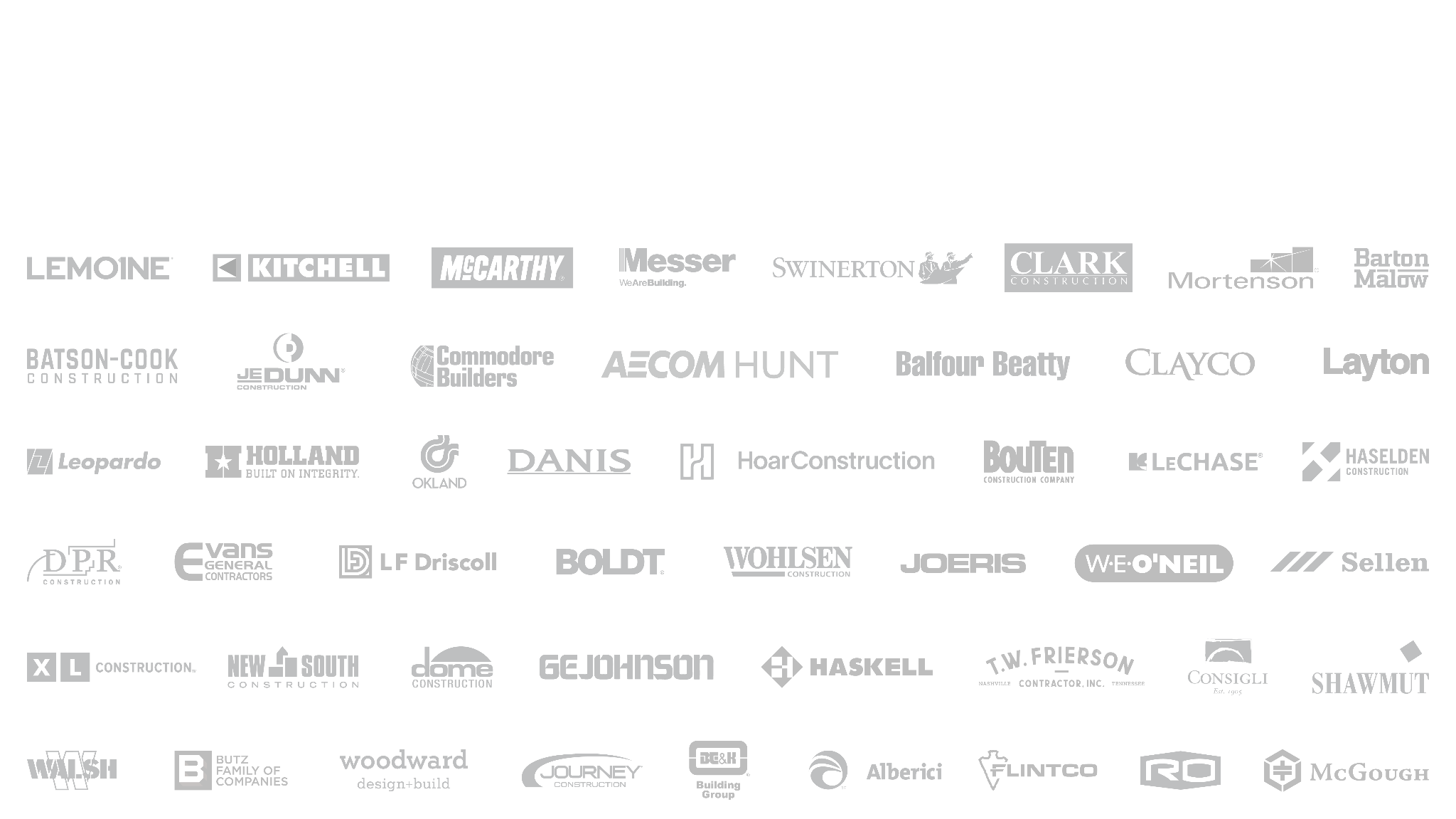 More than 1,000 companies are using Join
How can we define collaborative project delivery?
Is NOT:
Is:
“Traditional”
Hard Bid, Design - Bid - Build, Hard Bid GMP, Line Item GMP
GC’s & Key Trades brought on late in design (such as IFP or Construction Documents sets)
Design Firms work exclusively independent of the builder’s input to design
Siloed and independent working
“Collaborative”
Contract types that could include: CM at Risk, GMP, Cost Plus, IFOA
When GC’s & Key Trades are brought on early in design (ideally before design development)
When Design Firms are selected (at least partially) for their willingness / experience with harnessing the builder’s input on design
Coordinated & integrated working
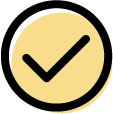 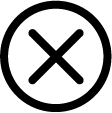 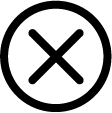 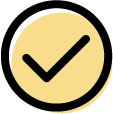 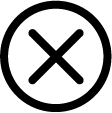 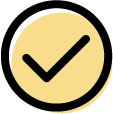 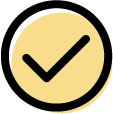 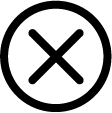 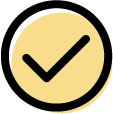 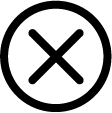 Collaborative project delivery barriers
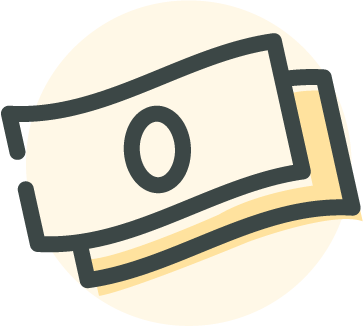 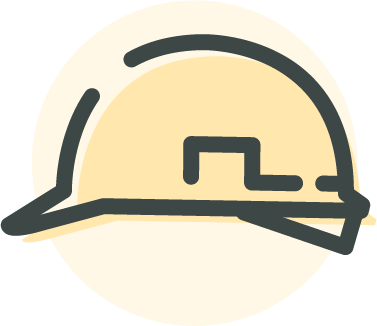 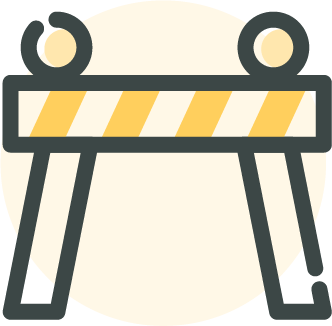 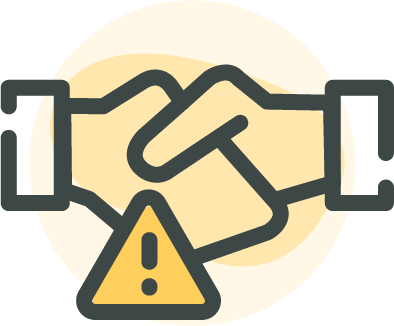 Cost Premium
Lack of trust
GC opportunity cost
Other barriers
Extra Precon Cost (longer duration)
Competitive Price
GC Pricing
Sub Pricing
Collaborative project delivery barriers
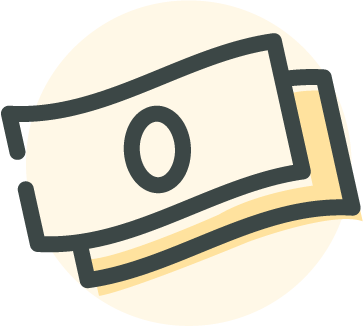 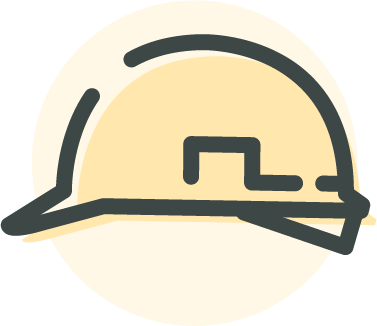 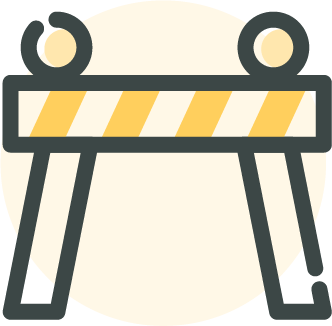 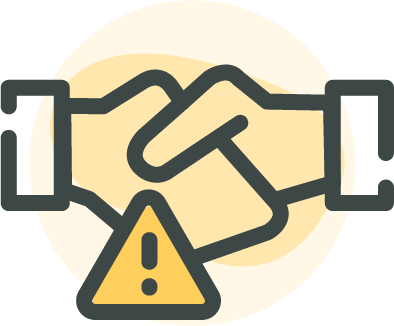 Cost Premium
Lack of trust
GC opportunity cost
Other barriers
v
Industry has “Trust Issues”
Traditional practices
Built for “Trust Issues”
Unfortunately, reinforce behavior
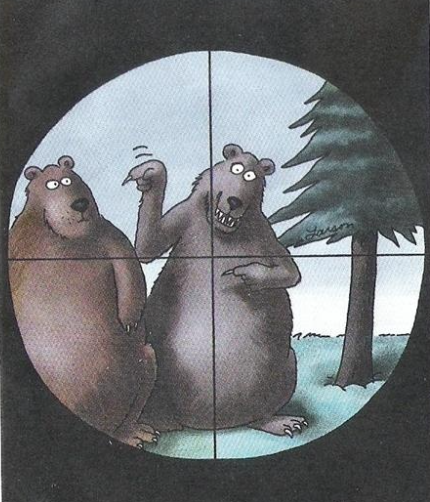 Collaborative project delivery barriers
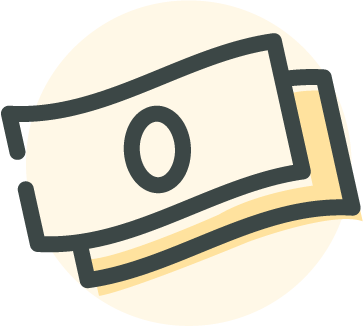 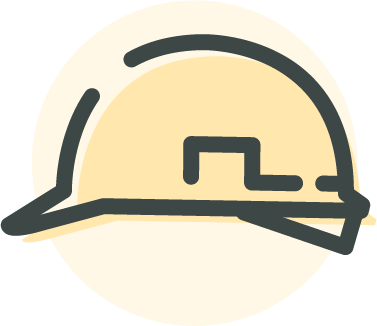 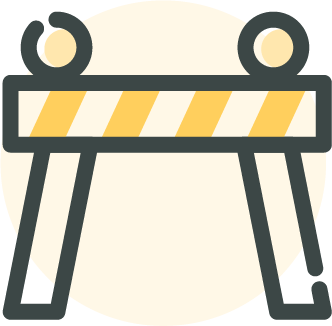 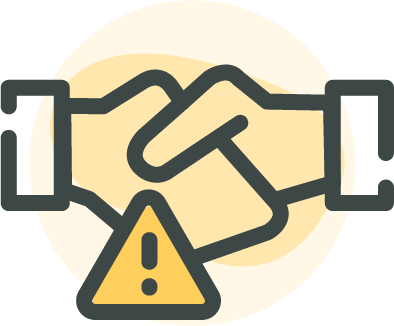 Cost Premium
Lack of trust
GC opportunity cost
Other barriers
Must balance limited resources
Collaborative Projects more demanding
Longer Precon time
Senior Estimators & Builders
Tough Business Choice
Commit Senior Team to 1x project
Leverage Senior Team to many projects
Collaborative project delivery barriers
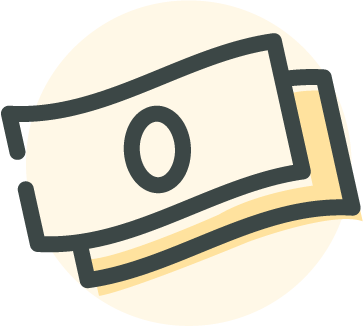 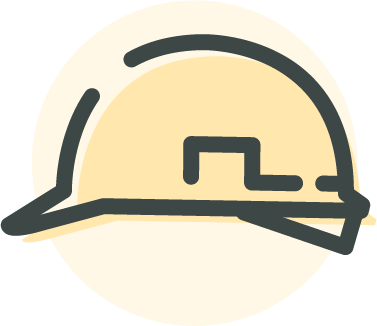 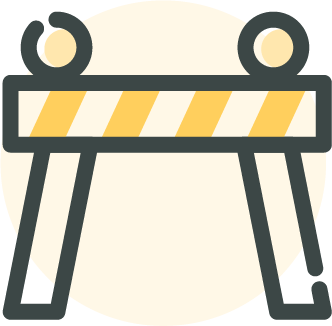 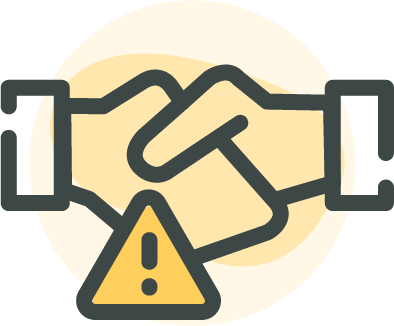 Cost Premium
Lack of trust
GC opportunity cost
Other barriers
Owner’s prior project history
Inadequate internal resources (skill / availability)
Contractual misalignment
Budget constraints
Schedule constraints
Too late in design
[Speaker Notes: Cost Premium
Lack of Trust
GC Opportunity Cost
Other Barriers
Owners Prior Project History
Inadequate Internal Resources (Skill / Availability)
Contractual Misalignment
Budget Constraints
Schedule Constraints
Too late in Design]
Mitigating these barriers
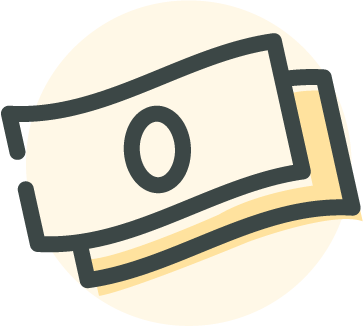 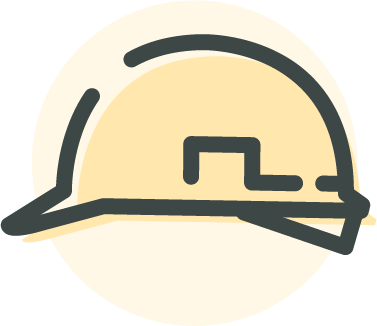 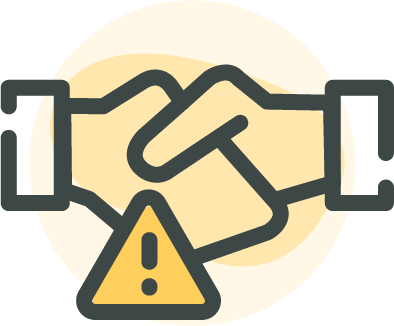 Cost Premium
Lack of trust
GC opportunity cost
Cost of preconstruction
Reframe as project investment
Transparency of precon services
Resource Loader
Deliverable List
Competitive pricing
GC cost
Separate out Cost of Work from Fee, Mark ups
Fixed Labor Rates
Trade partner cost
Part A / Part B Concept
Separate out COW from Fee, Mark Ups
Detailed Baseline Estimate with productivity assumptions
Mitigating these barriers
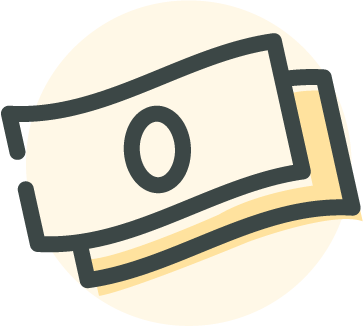 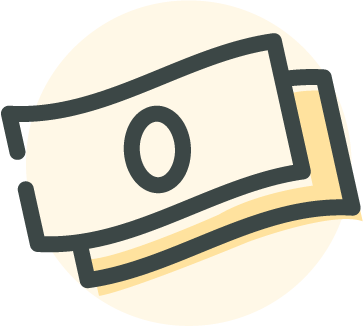 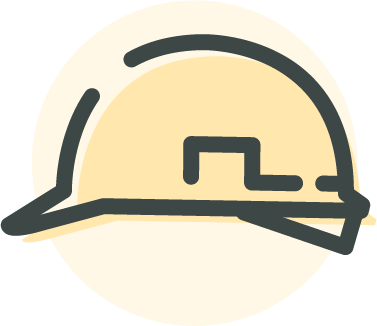 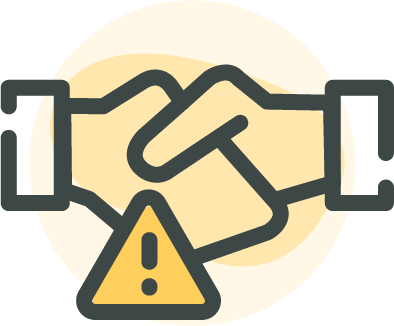 Cost Premium
Lack of trust
GC opportunity cost
Demonstrate the 3x C’s
Competency
Character
Care
Build Allies
Leverage Transparency
Mitigating these barriers
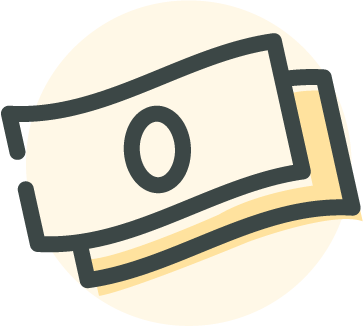 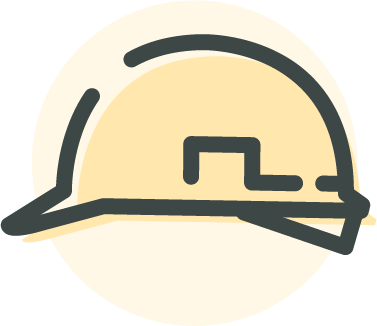 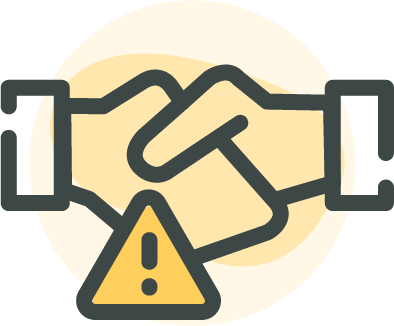 Cost Premium
Lack of trust
GC opportunity cost
Seek Alignment Internally
Ensure commitment internally
Build Matrix Team
Leverage Jr Staff
Plan for rotation
Q&A
Closing
Thank you!
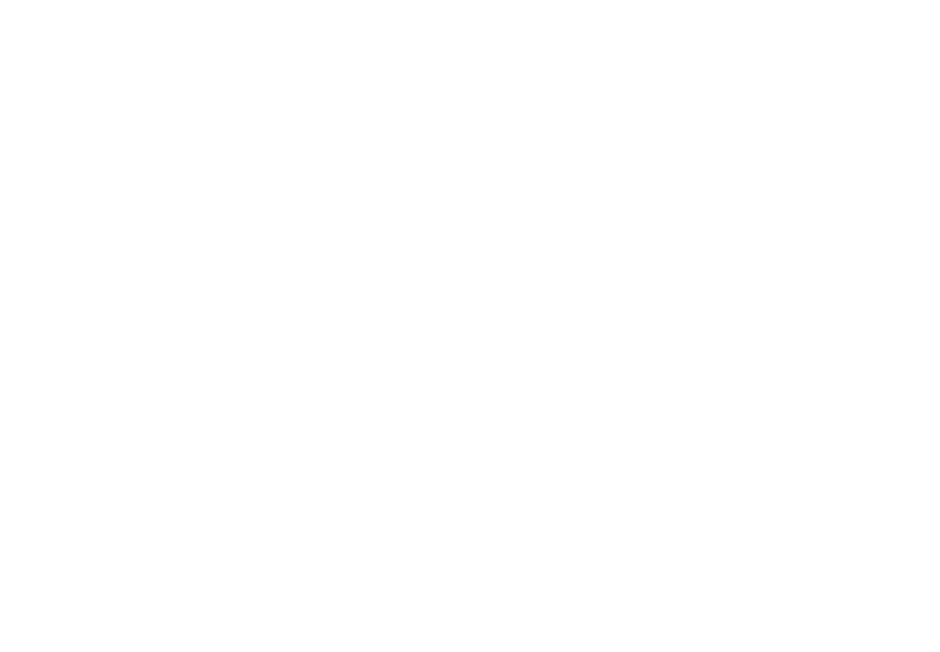 © 2024 Join, Inc. All Rights Reserved.